Desarrollo
Habilidades
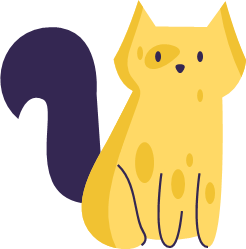 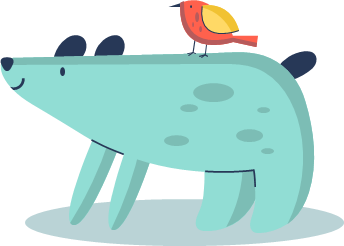 Habilidad Comprender
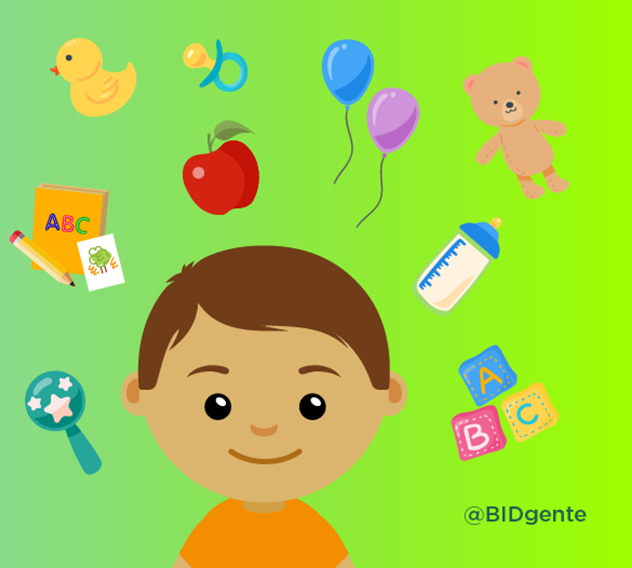 2 - 6
Noviembre
1° Ciclo
LÍMITE DE TIEMPO: 
3 minutos
60
10
50
20
40
30
Observa la siguiente secuencia numérica y complétala según corresponda
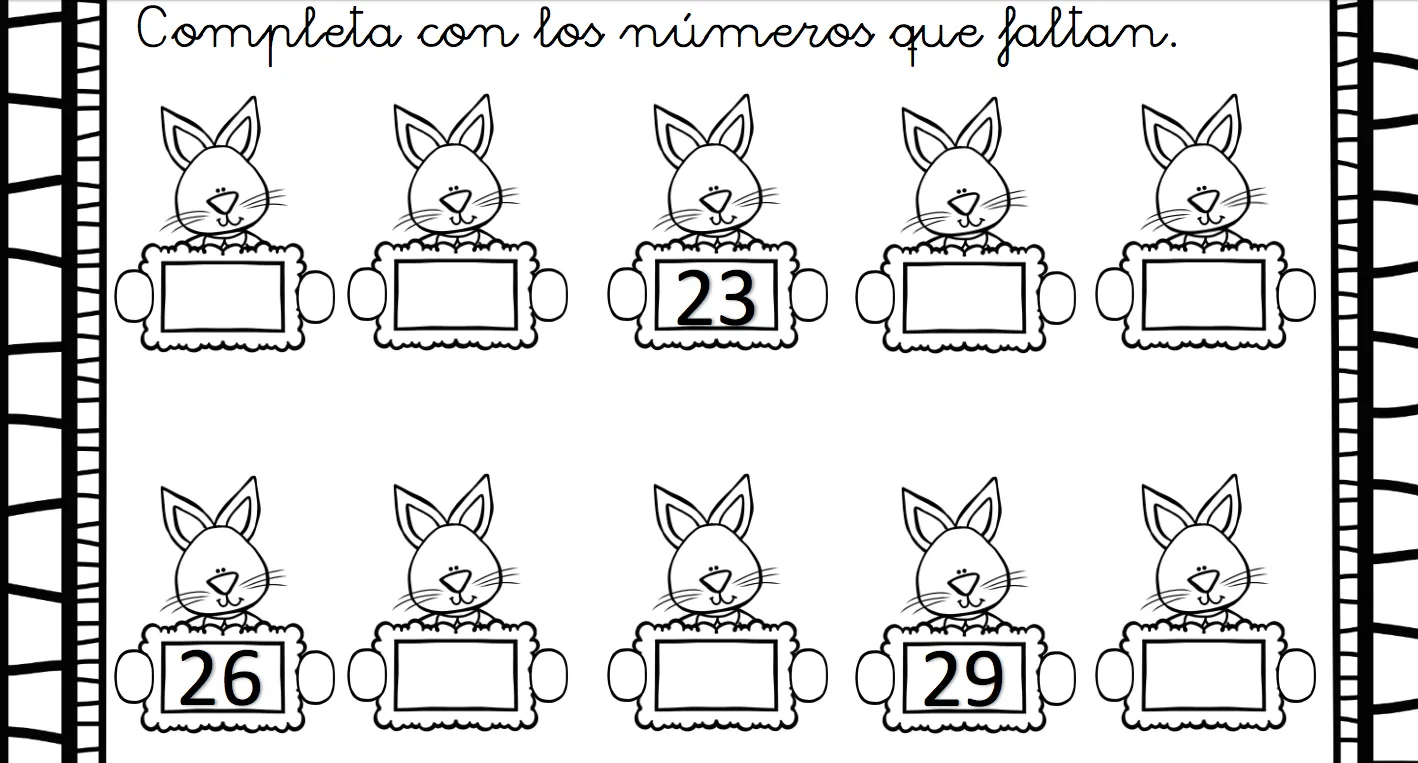 21
22
24
25
27
28
30
LÍMITE DE TIEMPO: 
5 minutos
60
10
50
20
40
30
Observa las instrucciones a continuación y complétalas según las indicaciones entregadas
7
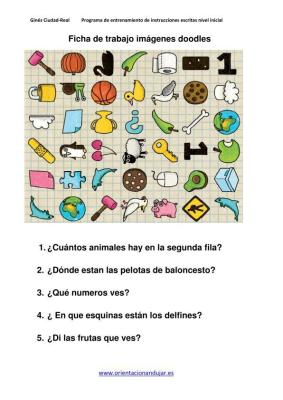 2
Fila 3
1
Inferiores
Manzana
       cereza
Ahora sumemos el puntaje
Actividad 1: 3 puntos
Actividad 2: 5 puntos
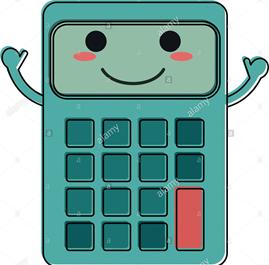 Si completaste media actividad, tienes la mitad del puntaje mencionado
Esperamos tus comentarios 
Recuerda que si tienes dudas puedes contactarte directamente con nosotros a través de tu profesora jefe
Habilitaremos una sección de encuesta en nuestra pagina oficial de Facebook, recuerda responder y dejar tus comentarios.
Te esperamos para la próxima actividad.
Los extrañamos mucho
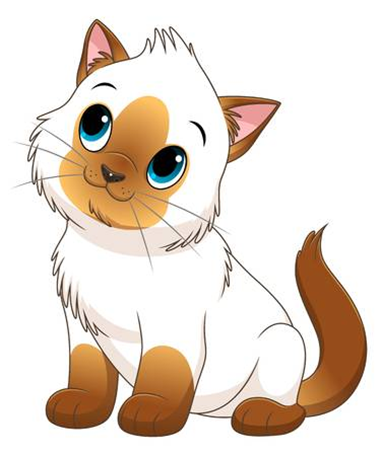